Dell internationalization 			1984 to 2004
Ivan Mitringa
Lukas Stecak						03/03/2014
Agenda
Introduction
Dell Evolution
Stopford Model
Confidential
2
Career Triangle – Ivan Mitringa, FCCA, CIA, CTP
Compliance/Accounting
DELL
Corporate (Planning/Reporting)
1
Finance/Business Leader
DELL /ANYWHERE                                                                5Y
University of Economics - Masters
OUTSIDE DELL
Sales (Segment)
People Management
2
ACCA – Association of Chartered  Certified    	Accountants
International Assignment
Financial Services
Global Operations/
WW Procurement
3
CIA – Certified Internal Auditor
4
Individual Contributor/Leadership– Senior Level
CTP– Certified Treasury 
Professional
BU Accounting Sr. Manager
DELL                                                                 1Y
Country Accounting Sr. Manager
DELL                                                                 6M
4
Competitive Analytics (US)
DELL                                                                 1Y
CER Channel Controller
DELL                                                                 2Y
IT Finance
FP&A (US)
DELL                                                                 1Y
9Y
Reporting Manager

DELL                                       1.5Y
HSB FP&A Controller

DELL                                              2Y
2
3
Individual Contributor – Junior Level
Financial Controller

UPC                                            1Y
Reporting Analyst

DELL                                       0.6Y
Audit Assistant

Delloite & Touche                  1Y
2.6Y
1
Dell evolution
4
Pattern of International expansion
Daniels & Radebaugh’s model:
 organization’s extent of globalization
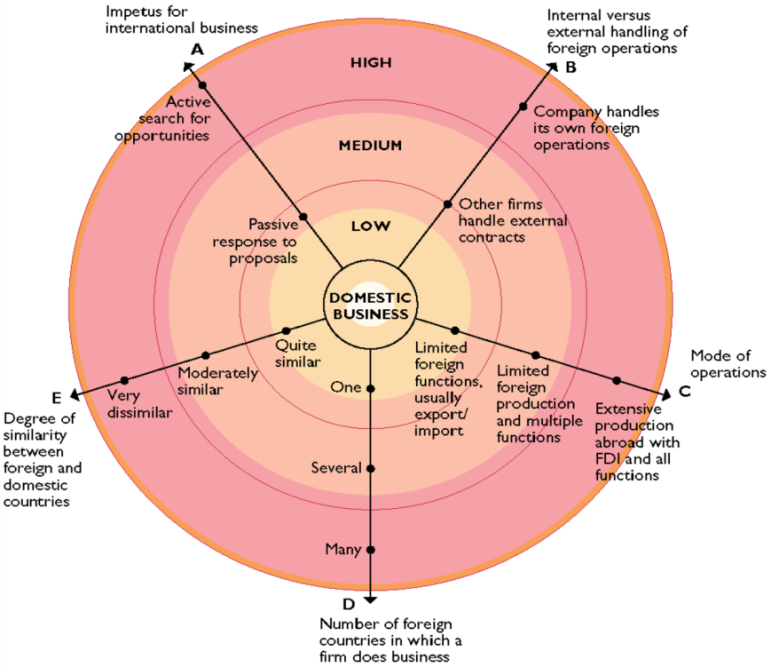 Patterns of international expansion:
Passive to active expansion
External to internal handling of operations
Deepening mode of commitment
Geographical diversification
Confidential
5
Birth and Childhood (1983-1987)
1983-Dorm room business

1984-Dell Computer Corporation

Dell Direct model

Production only in USA

Penetrating US market
     
1985- revenue growth from $6M to $70M

Support services introduced
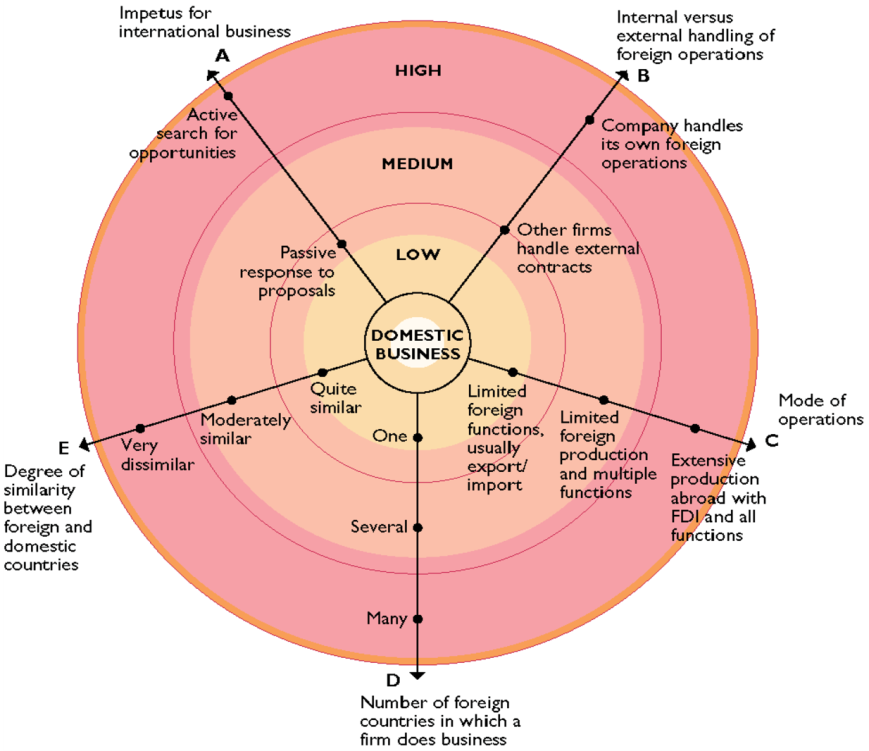 Confidential
6
[Speaker Notes: Competition – IBM, Apple, Japanese manufacturers
Competitive Advantage
Building a brand – 15% discount]
Start of international expansion (1987-1991)
1990
Legend:
HQ/Subsidiary
Manufacture
1990
1987
1988
1990
MFG in Limerick, Ireland
Regional HQ United Kingdom
1990
Norway
Canada
Sweden
Finland
1988
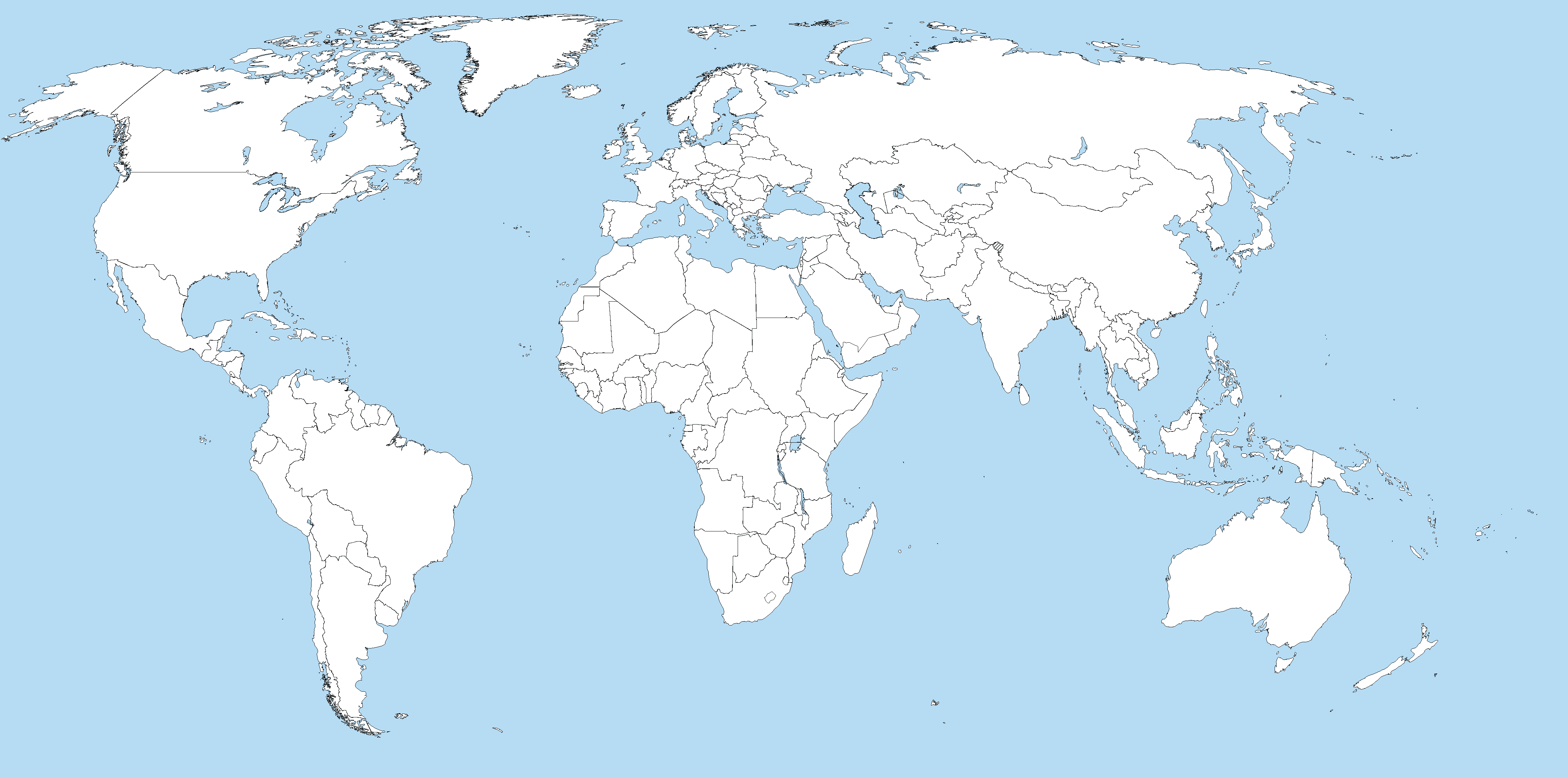 West Germany
1990
1984
Poland
HQ in Austin, Texas
1990
Czechoslovakia
MFG in Austin, Texas
Spain
France
Belgium & Luxembourg
Mexico
Netherlands
1990
1990
1990
1990
1990
Confidential
7
PC’s in the Mid 1990’s…
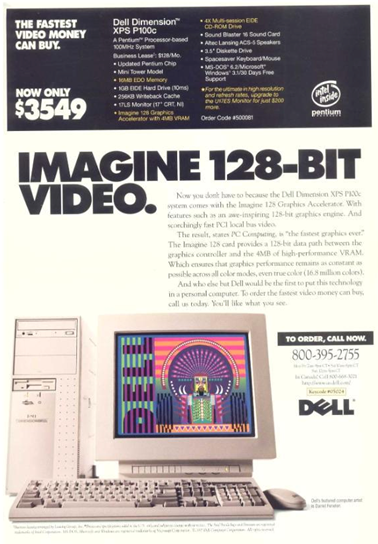 8
Start of international expansion (1987-1991)
Challenges of internationalization:

FX Issue

Logistics

Geopolitics situation

Competition

Language

Customer behavior
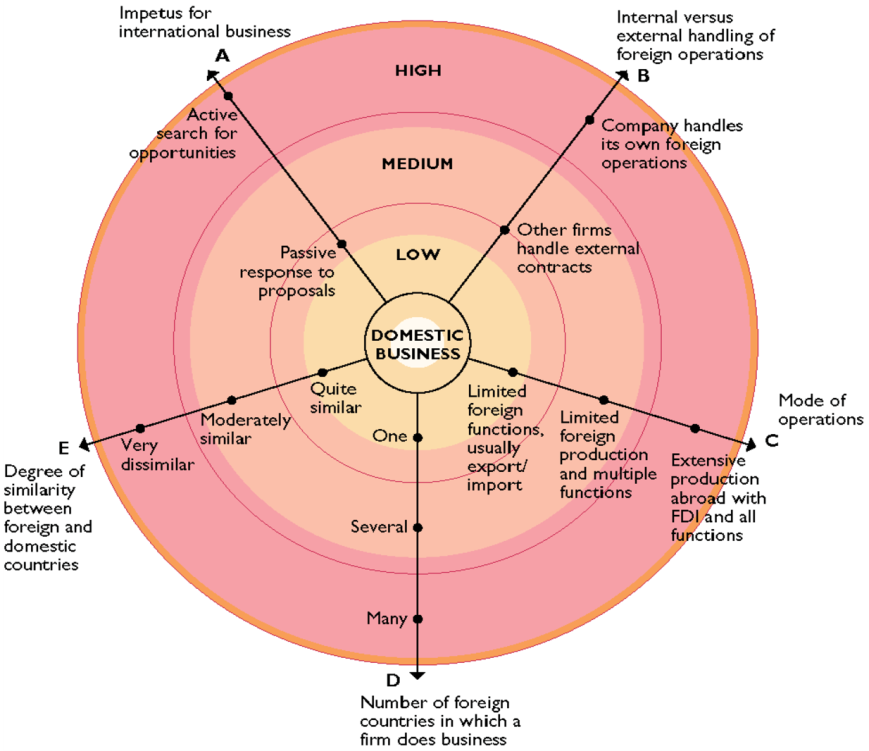 Confidential
9
[Speaker Notes: FX issues
Competition – followers as Gateway 2000 more aggressive in pricing (15-30% lower price)
Geopolitics – The Fall of Berlin wall 1990 – new markets
Improvement of logistics – Limerick factory]
Puberty (1991-1995)
1987
1992
1990
1992
1992
Legend: excuses
HQ/Subsidiary
Manufacture
Regional HQ United Kingdom
Regional HQ Hong Kong
MFG in Limerick, Ireland
Denmark
Regional HQ JAPAN
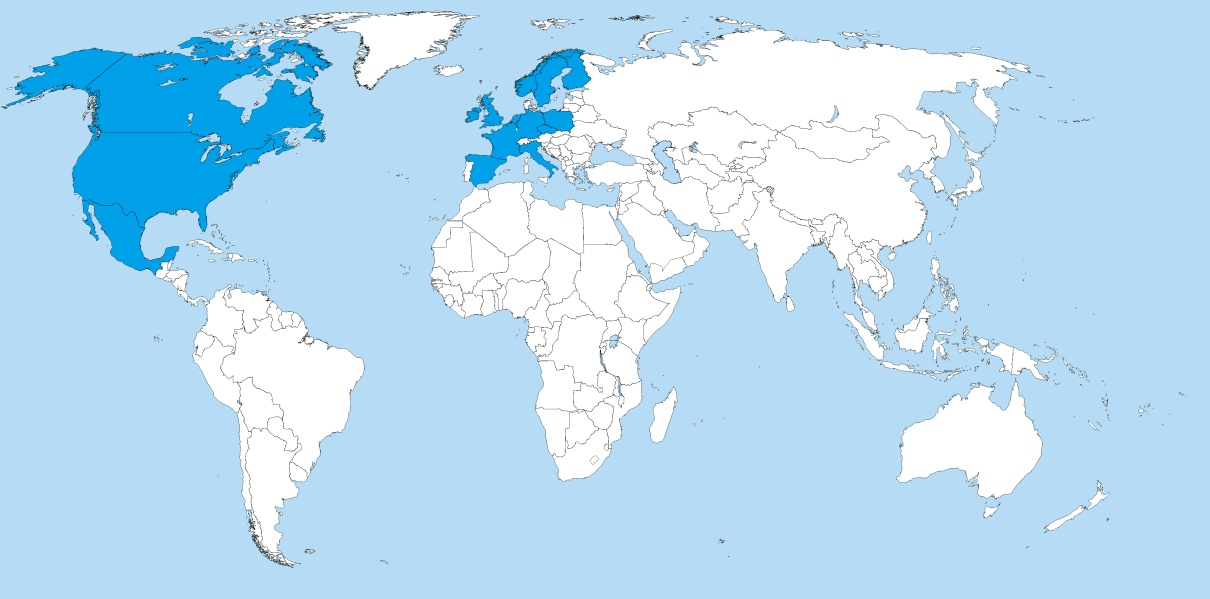 1993
1984
Taiwan
World HQ in Austin, Texas
1993
MFG in Austin, Texas
Malaysia
Switzerland
Singapore
Australia
1992
1991
1992
Confidential
10
Puberty (1991-1995)
1991 - Dell entered the retail channel
CompUSA
Staples
Best Buy
PC World, etc.

Reducing suppliers

1992- First steps in Asia-Pacific-Japan (APJ)

1994- Dell quit the retail channel and focus only on Direct model
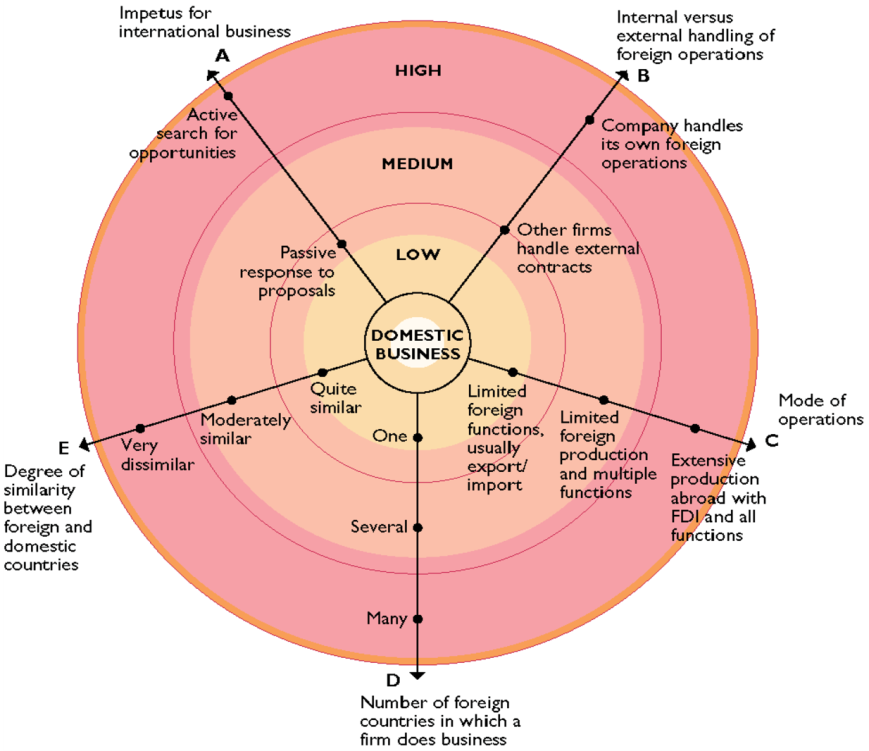 Confidential
11
[Speaker Notes: Reaction to customers who preferred a face-to-face, physical access sales process -> Growing sales but with minimum profit ->cash issues ->
First operating loss in 1993
Indirect model didn’t work very well with Dell’s operating model and spartan approach
Mid 1994 – Dell pulled out of the retail market  

1992 launching business in APJ (export). 
	Established competitors
	different customer expectations ( in APJ they like to feel and touch products) 
	-> low revenue ($20M)]
Puberty (1991-1995)
Indirect model
Internet era and exceptional growth (1995-2000)
1999
1990
1998
Legend: excuses
HQ/Subsidiary
Manufacture
MFG in Nashville and Lebanon, Tennessee
MFG in Limerick, Ireland
MFG in Xiamen, China
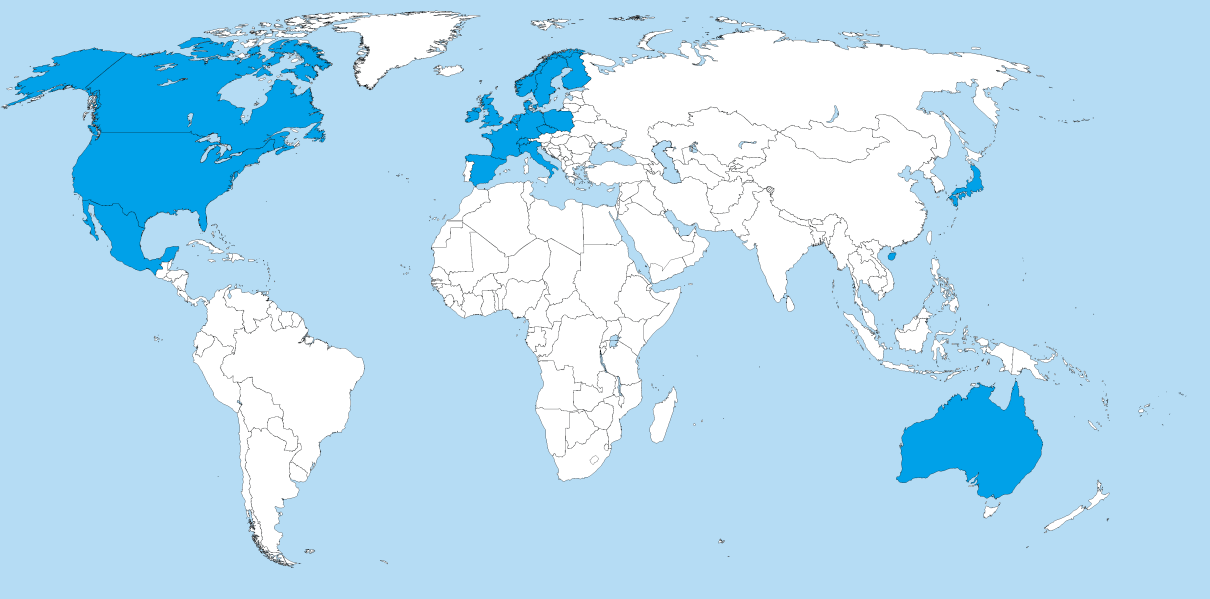 1996
MFG in Penang, Malaysia
1984
HQ in Austin, Texas
MFG in Austin, Texas
1999
MFG in Eldorado do Sul, Brazil
Confidential
13
Internet era and exceptional growth (1995-2000)
1995 – Dell.com

1994 – 1999 – Sales grew at annual rate 49.5% from $3.5B
     to $25B
 	

Establishing factories around the world

Decrease of direct cost 
      by 15% 

Growth in Asia-Pacific-Japan and Latin America
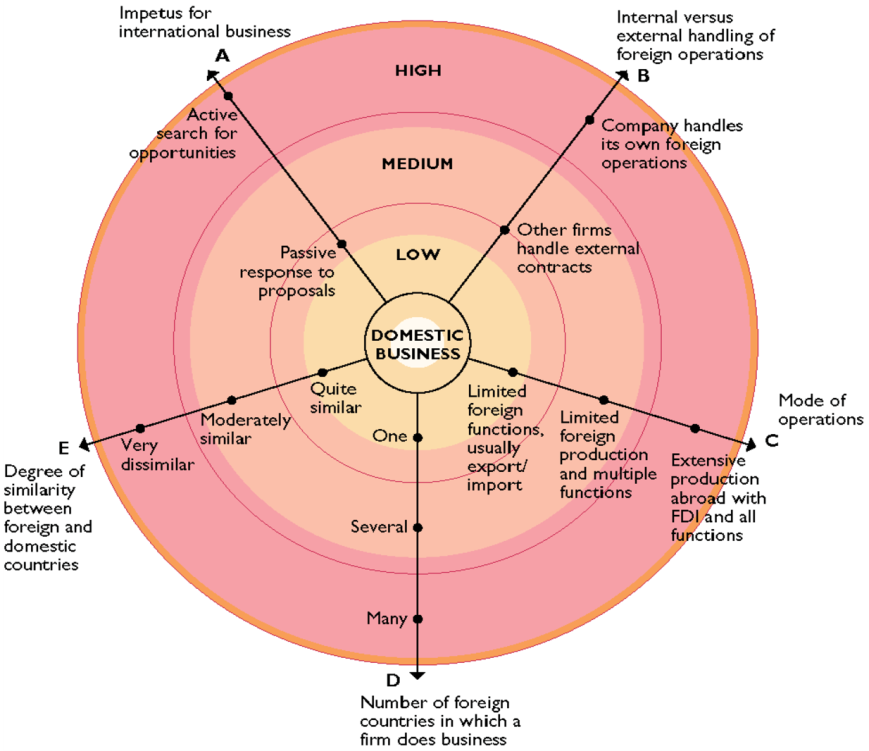 Confidential
14
True Global Company (2000-2004)
1999
1990
1998
Legend: excuses
HQ/Subsidiary
Manufacture
MFG in Nashville and Lebanon, Tennessee
MFG in Limerick, Ireland
MFG in Xiamen, China
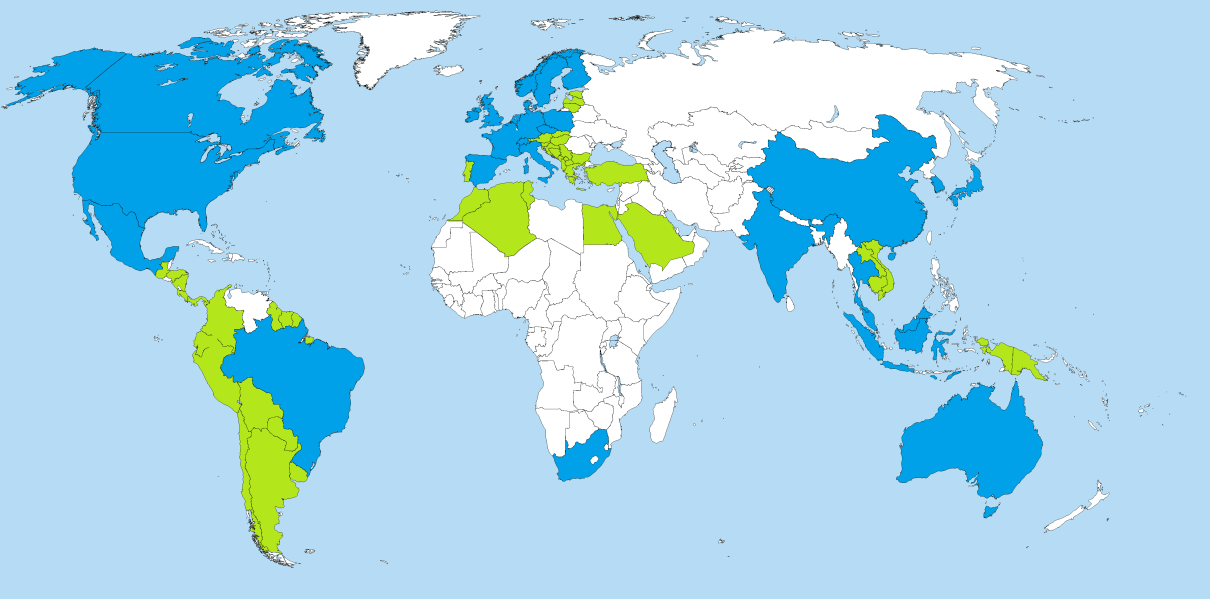 1996
MFG in Penang, Malaysia
1984
HQ in Austin, Texas
MFG in Austin, Texas
1999
MFG in Eldorado do Sul, Brazil
Confidential
15
True Global Company (2000-2004)
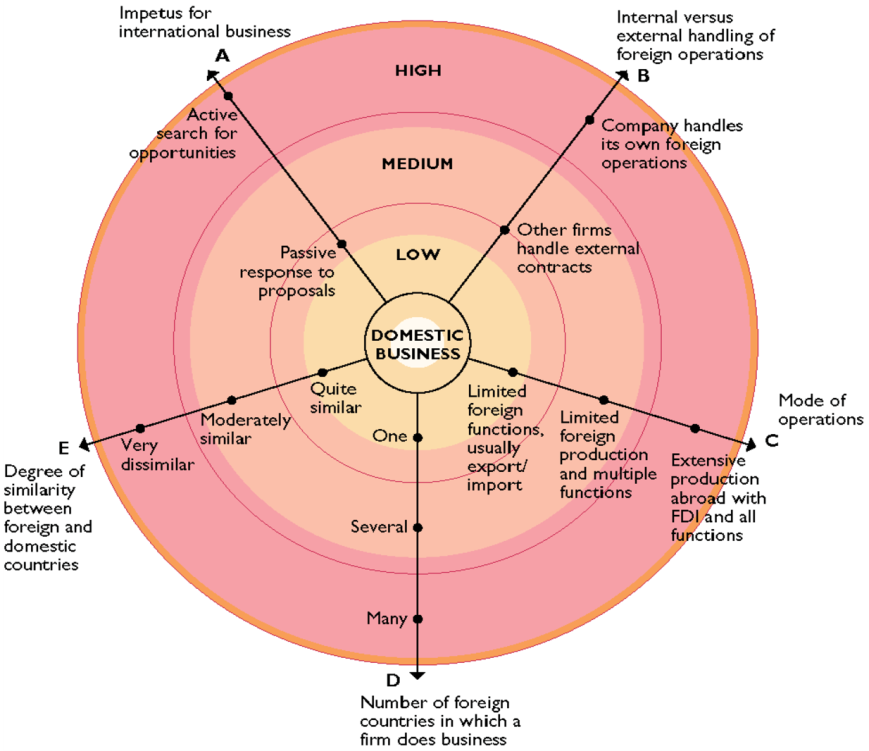 2000- Community engagement : Michael and Susan Dell Foundation

2000 – Environment issues – recycling program

2001- Market decrease but…

2003 & 2004 – no.1 in market share of computer vendors

2004 – Michael Dell Stepped down as CEO

Direct model as successful Global strategy
Confidential
16
Stopford Model
17
CIT and Dell
Joint-venture
2000 CIT
Licensing
Services
Affiliated company
2011 
Dell financial services
Export
Dell Direct model
Confidential
18
Thank You
Dell approach – Global commercial channel
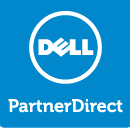 Level of cooperation
20
How does Michael Dell describe the Dell evolution?
http://www.youtube.com/watch?v=N3VOR31Hrn4
21
Dell’s commitment to customers
http://www.youtube.com/watch?v=-5-3t4RAaio
22
Creating global business units
23
Dell organization based on the customer
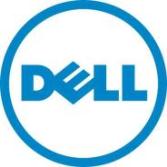 World-wide view
Dell strategic business units (SBU’s) aligned to customer segments
24
Regional structure to global SBUs
“We have laid the foundation for the transition from a global business that's run regionally to businesses that are really globally organized.”
Michael Dell 1)
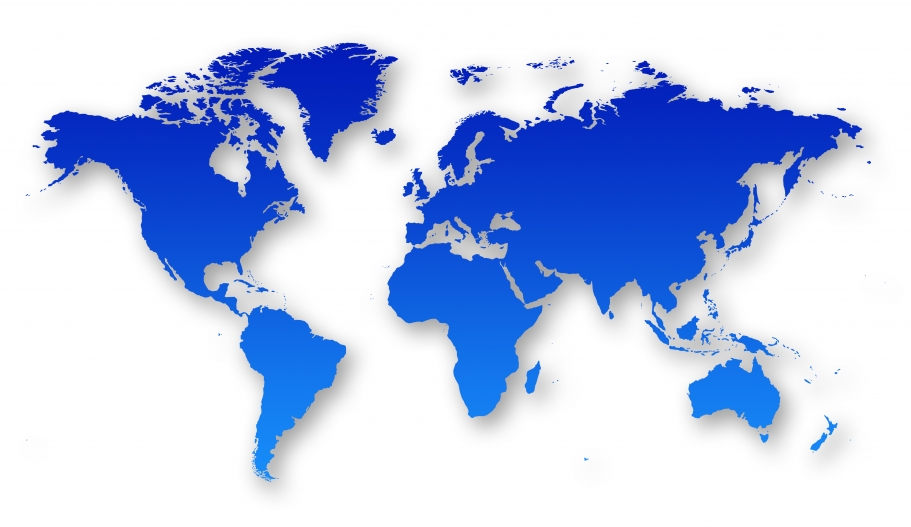 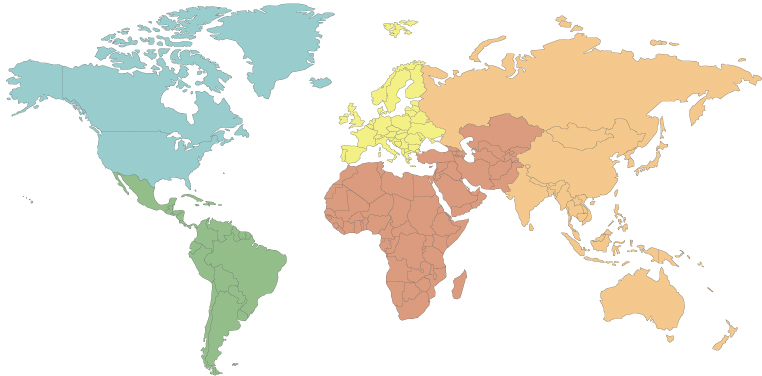 1) http://www.itexaminer.com/dell-implements-restructuring-plan.aspx
25
Dell organization based on customers
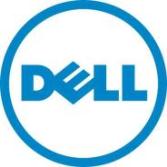 Consumer 
SMB
Large Enterprise
Public
End User Computing Solutions
Overlay solution groups to drive strategy
Enterprise Solutions
Services
Corporate/Shared (Supporting Functions)
Dell strategic business units (SBU’s) aligned to customer segments
26
Financial reporting changes to reflect strategy
Support functions
http://en.community.dell.com/dell-blogs/dell-shares/b/dell-shares/archive/2013/01/10/financial-reporting-change-product-and-service-based-p-amp-l.aspx
27
Dell reflecting current IT trends
28
Major IT trends
Rapidly increasing storage requirements, services instead of in-house solutions
Rise of Smartphones, Tablets, Ultra-books and Cloud Services
Global industry trends
BRIC country IT market growth
Consumerization of IT – change of traditional work/life patterns
29